新しい生活
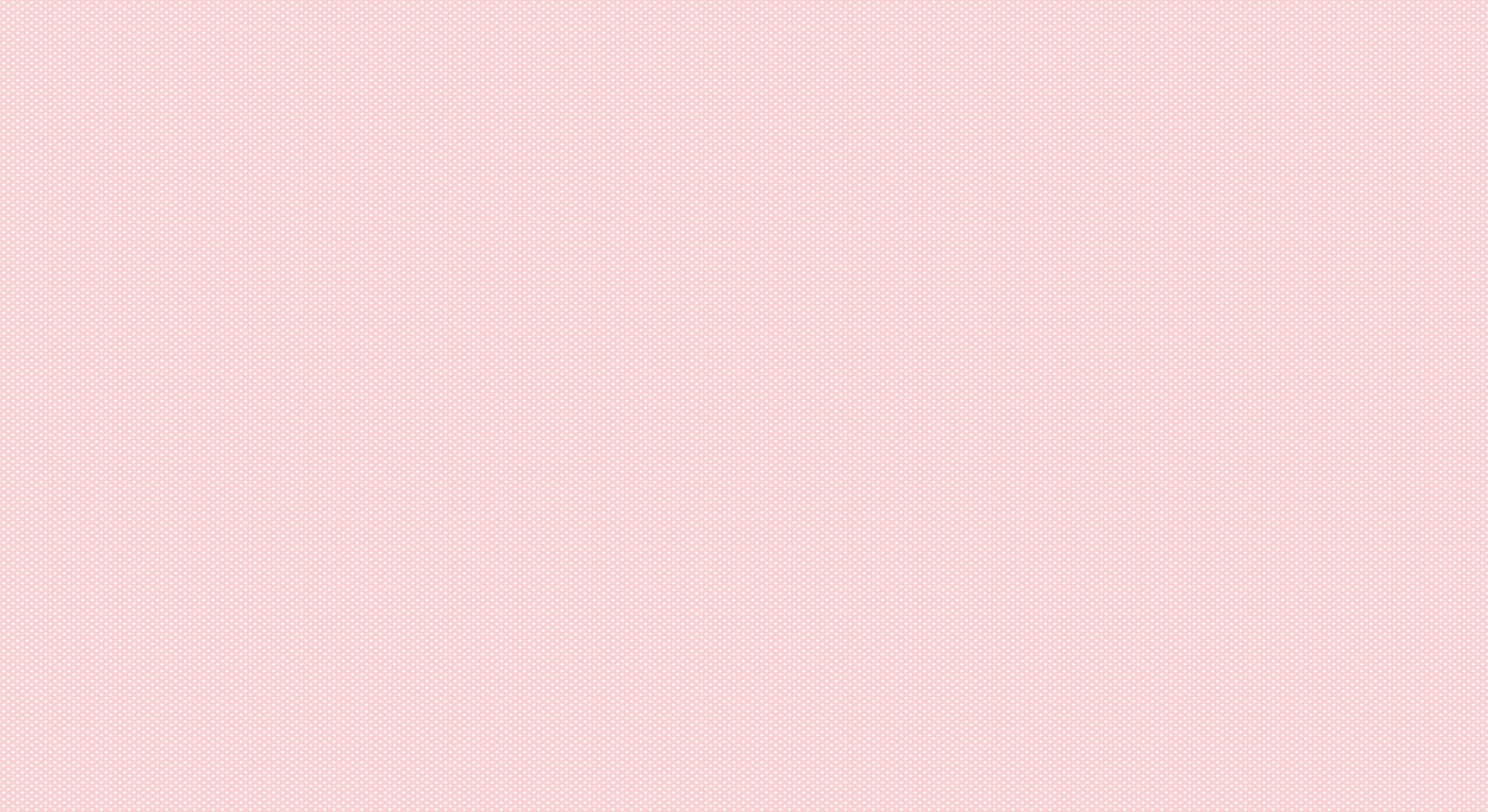 一人一人の感染対策
社会的距離・・・・密を避ける
面と向かって話さない、咳エチケット
体温、体調の細かなチェック
手洗い、マスク
流行地への外出に気をつける
外で遊ぶ
買い物、娯楽、公共交通の利用などへの注意
要するに
自分の体は自分で守る
人に移さない、人に迷惑をかけないようにしよう
新型コロナウイルス後の新しい生活と新しい透析？？
新しい生活
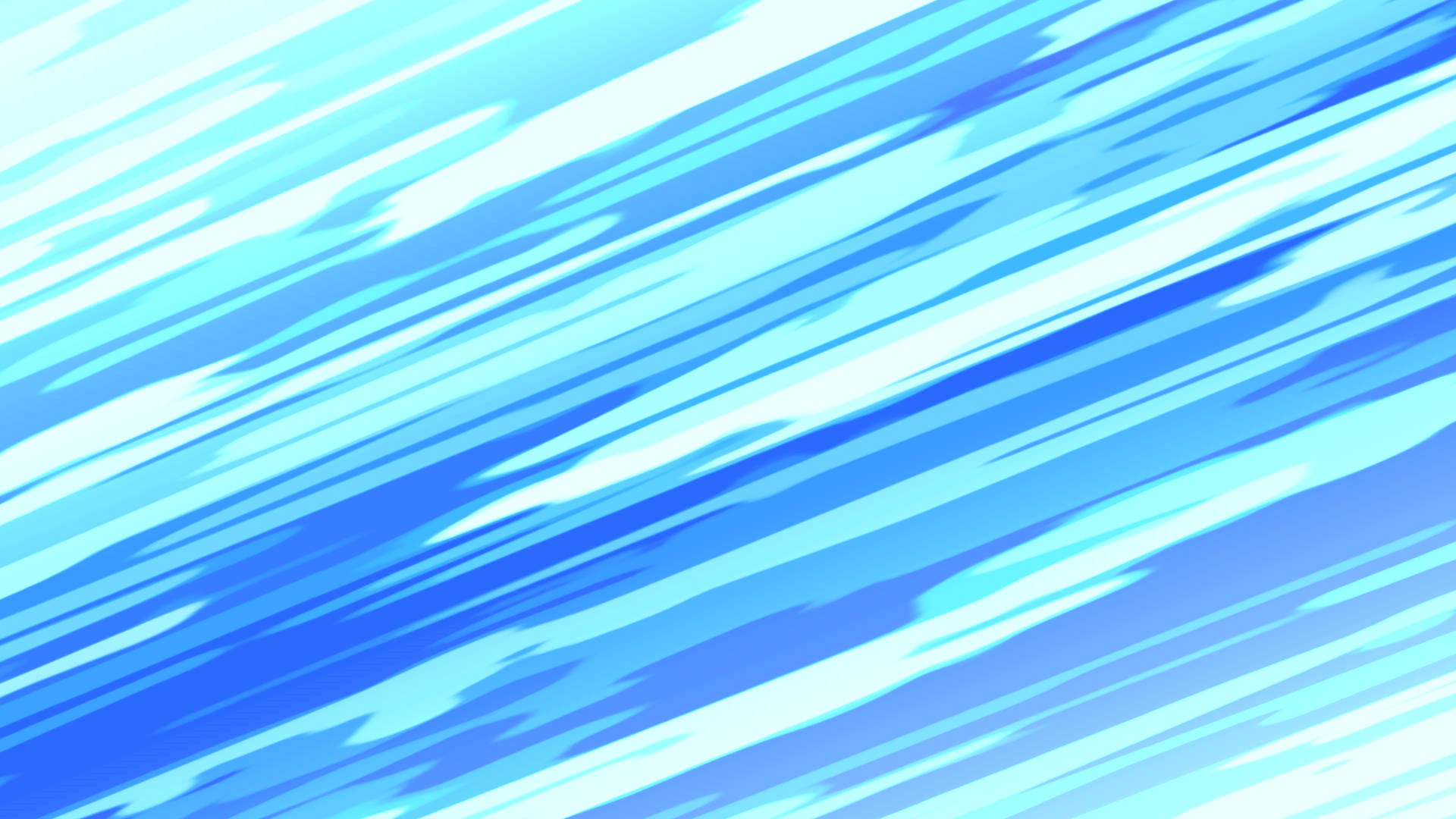 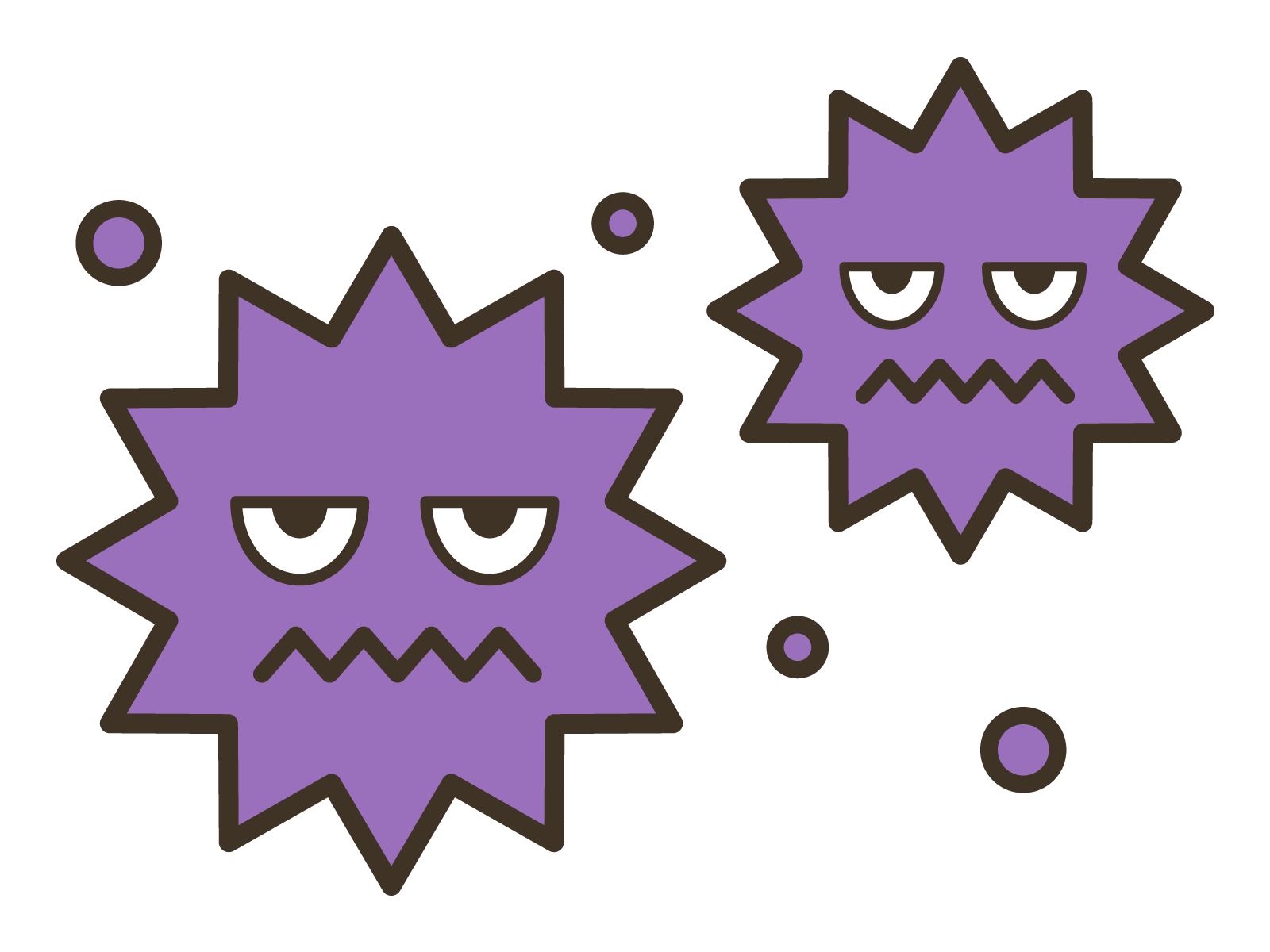 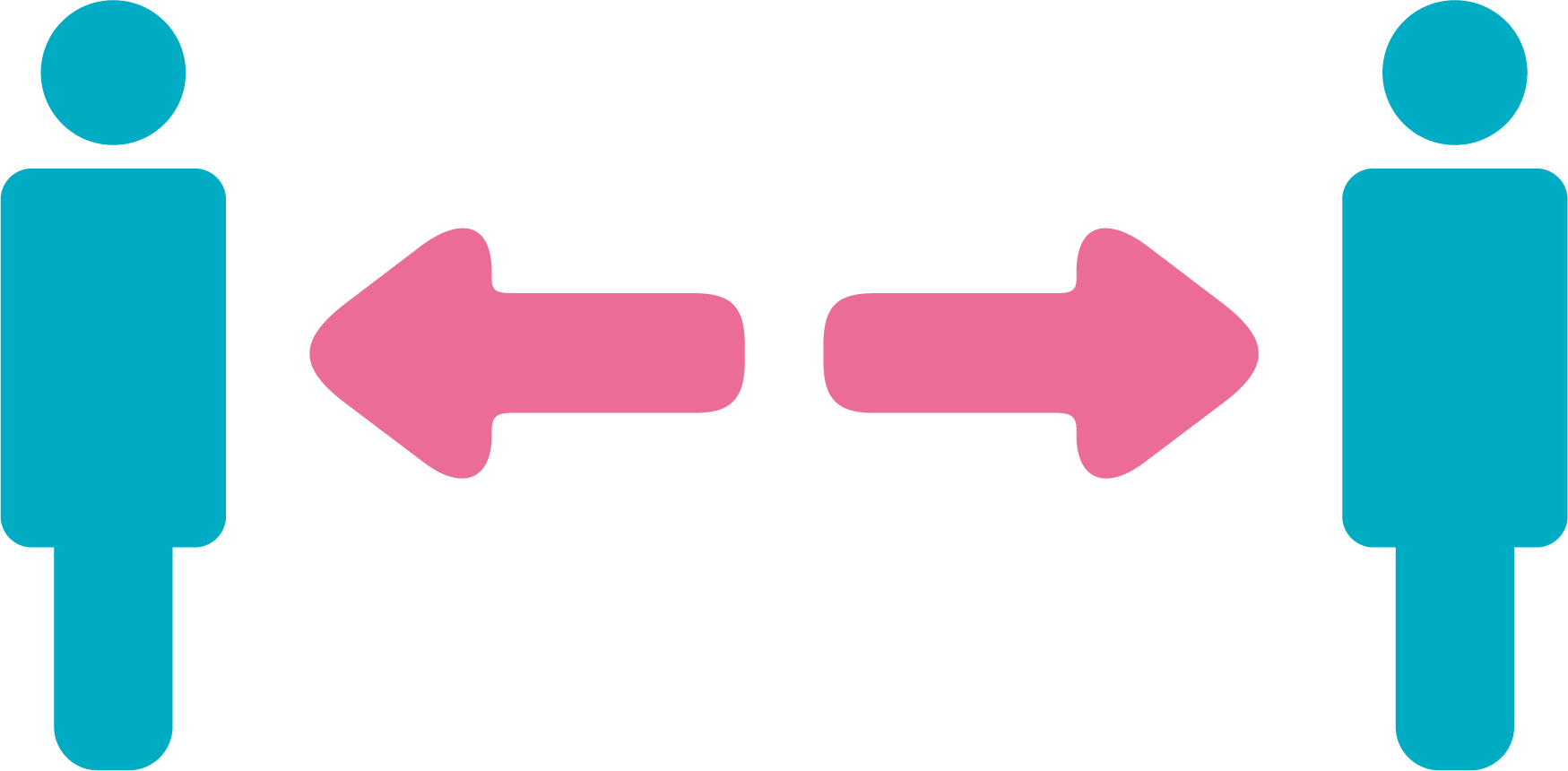 一人一人の感染対策
社会的距離・・・・密を避ける
面と向かって話さない、咳エチケット
体温、体調の細かなチェック
手洗い、マスク
流行地への外出に気をつける
外で遊ぶ
買い物、娯楽、公共交通の利用などへの注意
要するに
自分の体は自分で守る
人に移さない、人に迷惑をかけないようにしよう
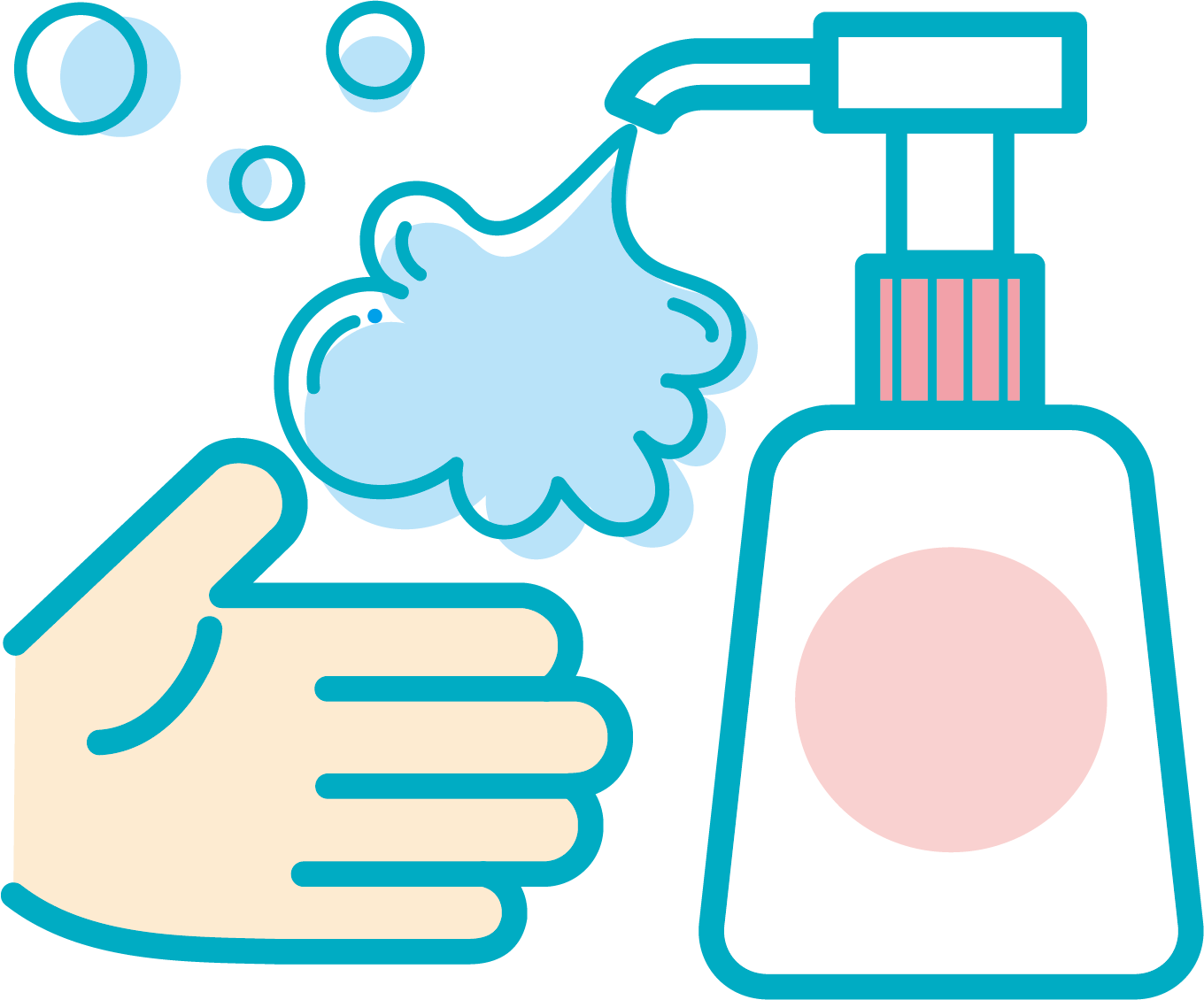 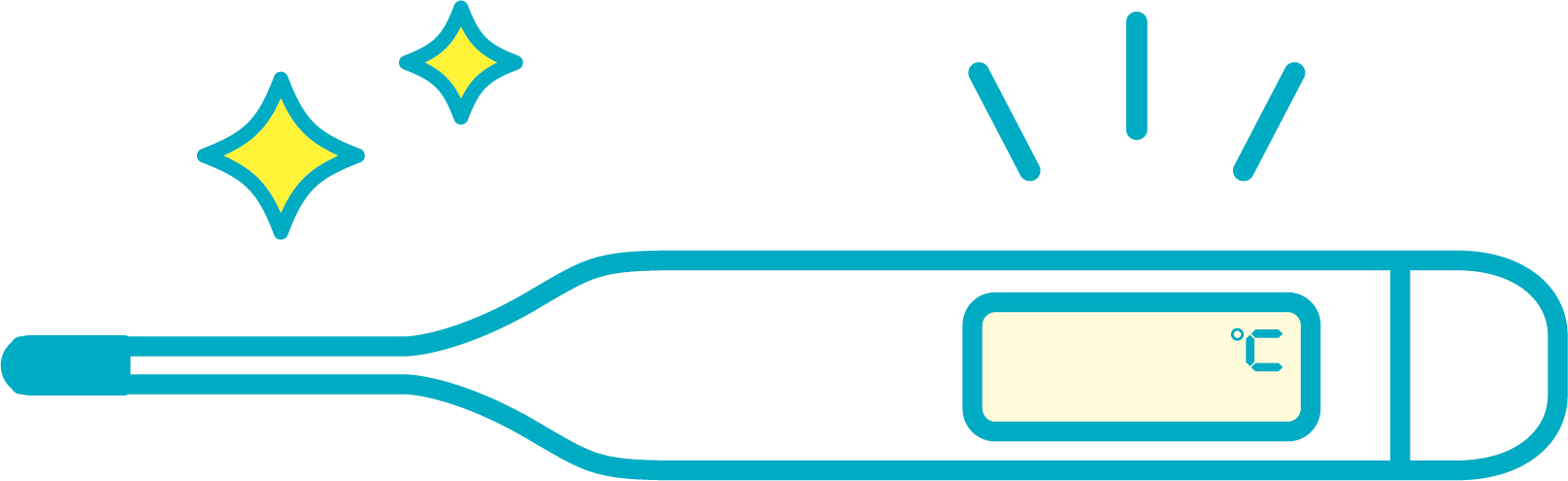 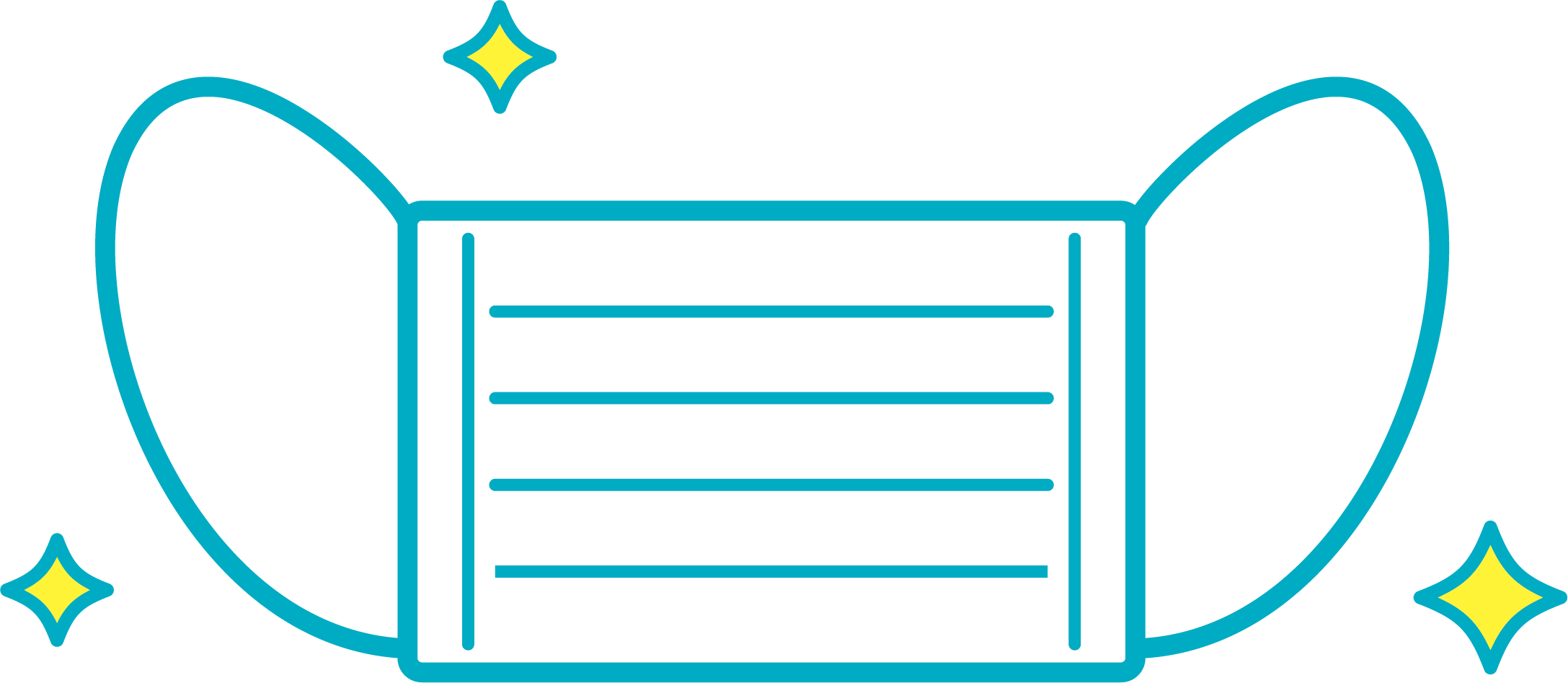 新しい透析？
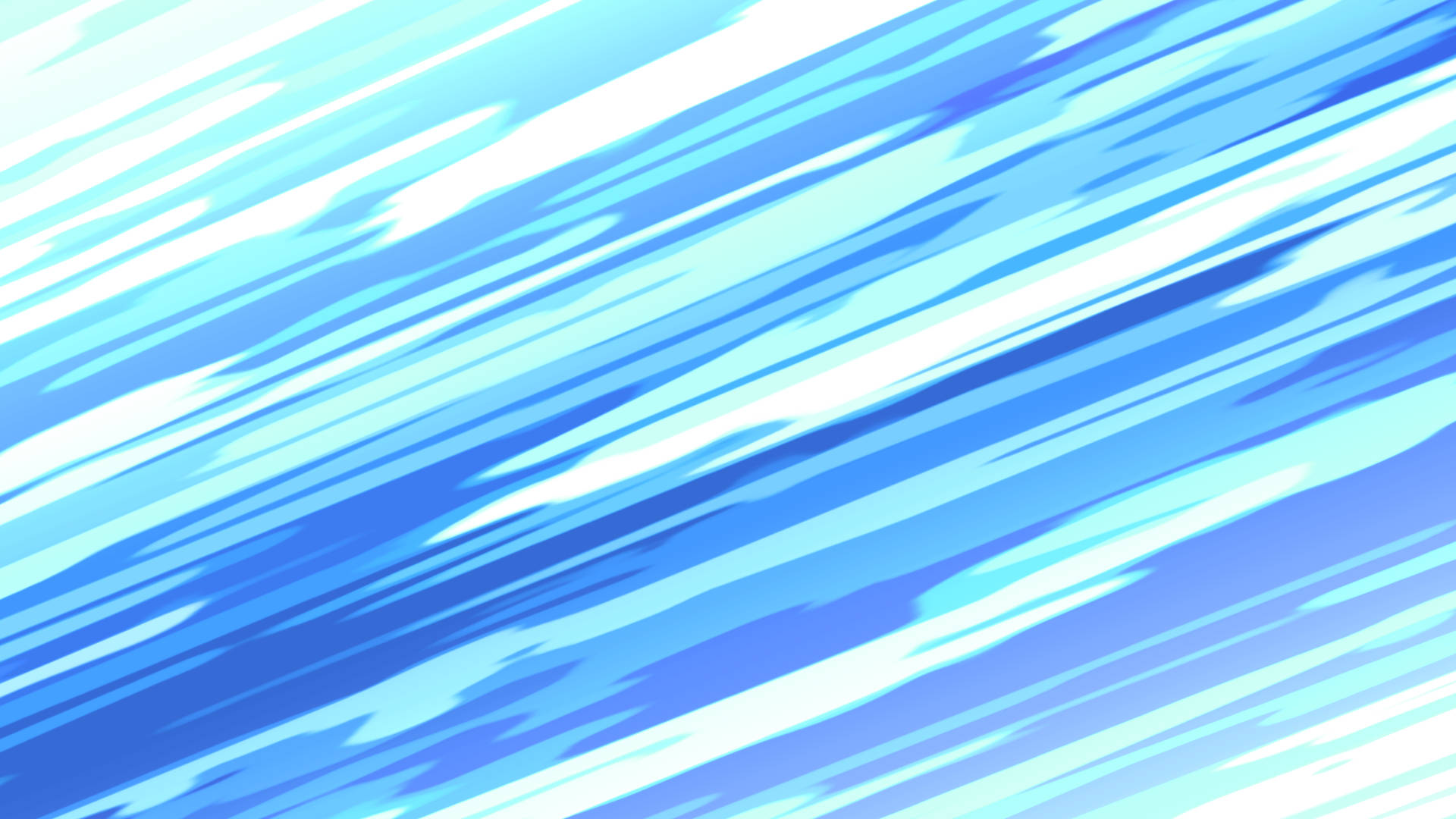 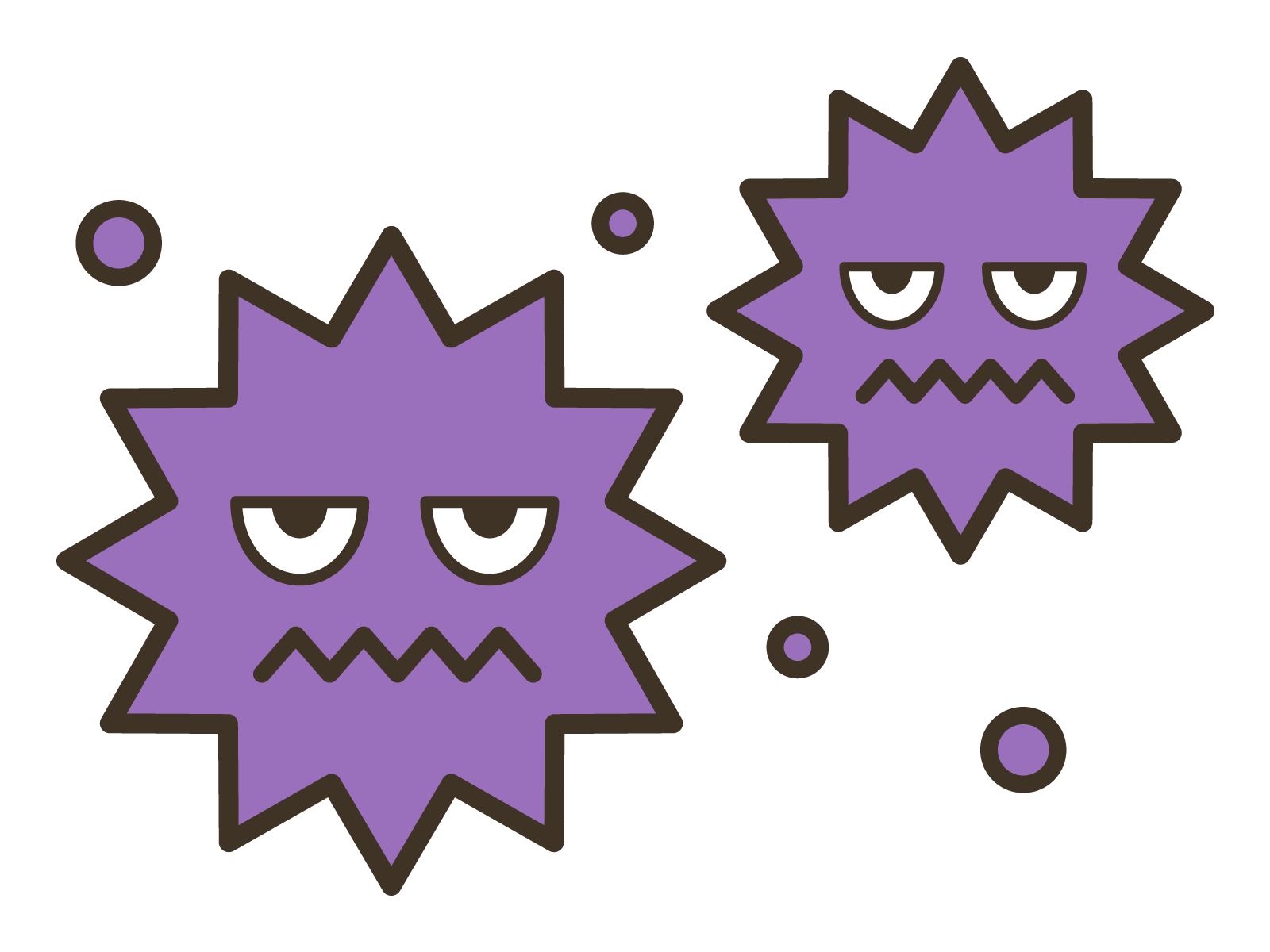 自分の体調は自分で守る
自分の健康状態をチェック　自分の体調を知る
毎朝検温、体調を観察する
病気に負けないからだをつくる
透析室・待合室でのルール
発熱時・体調が悪いときは直接透析室に入らない。
　あらかじめ透析室に連絡をとる
社会的距離をとる
面と向かって話さない、咳エチケット
手洗い、マスク
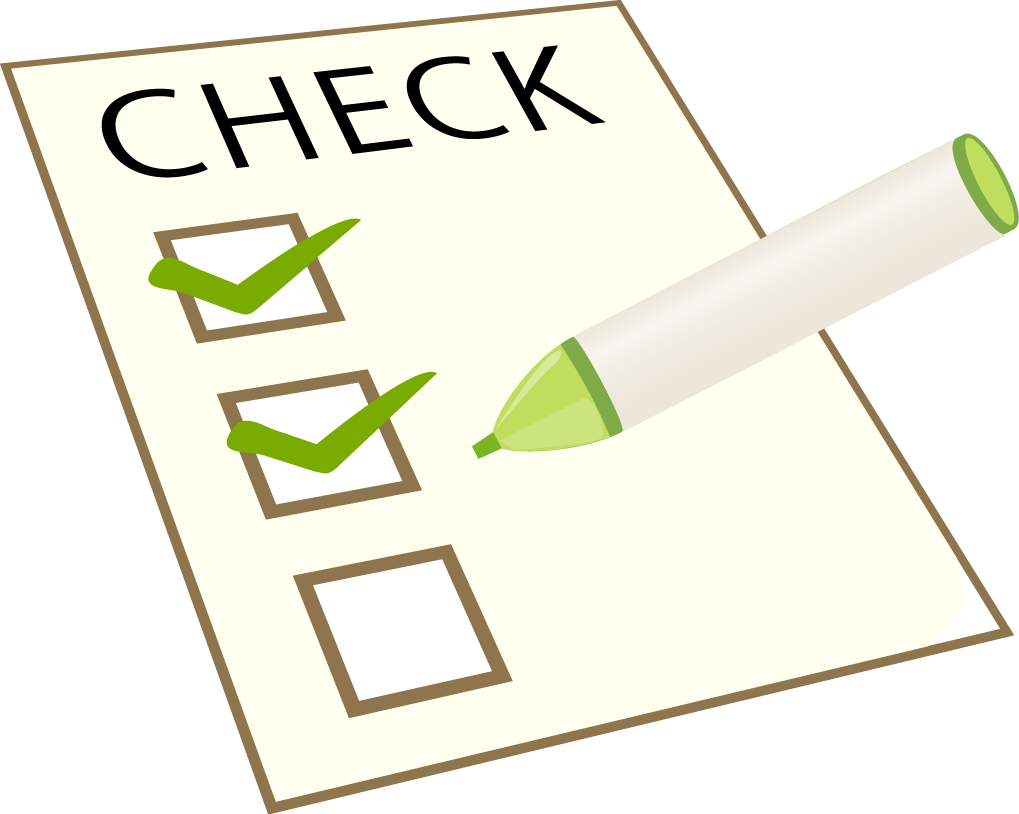 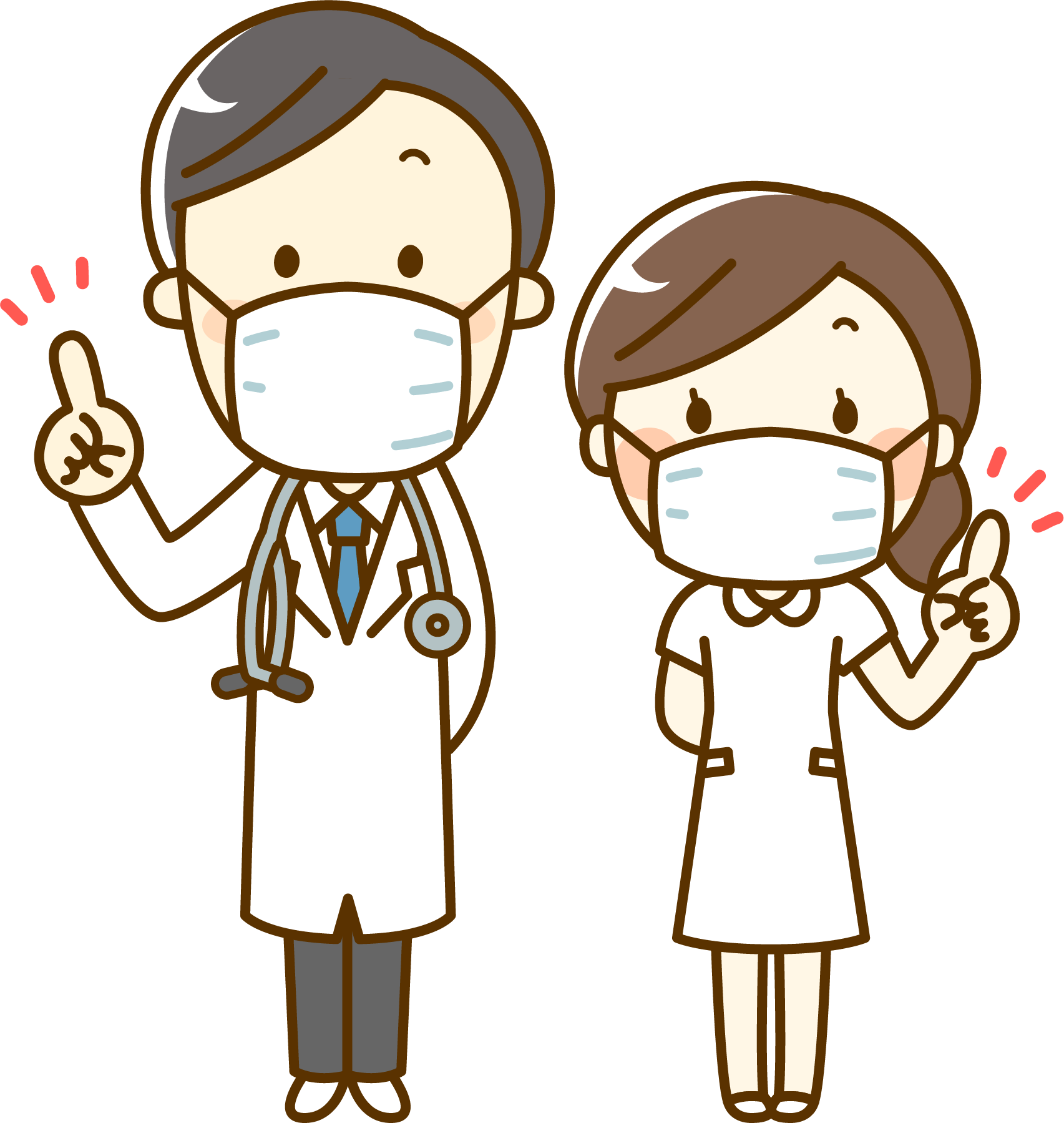 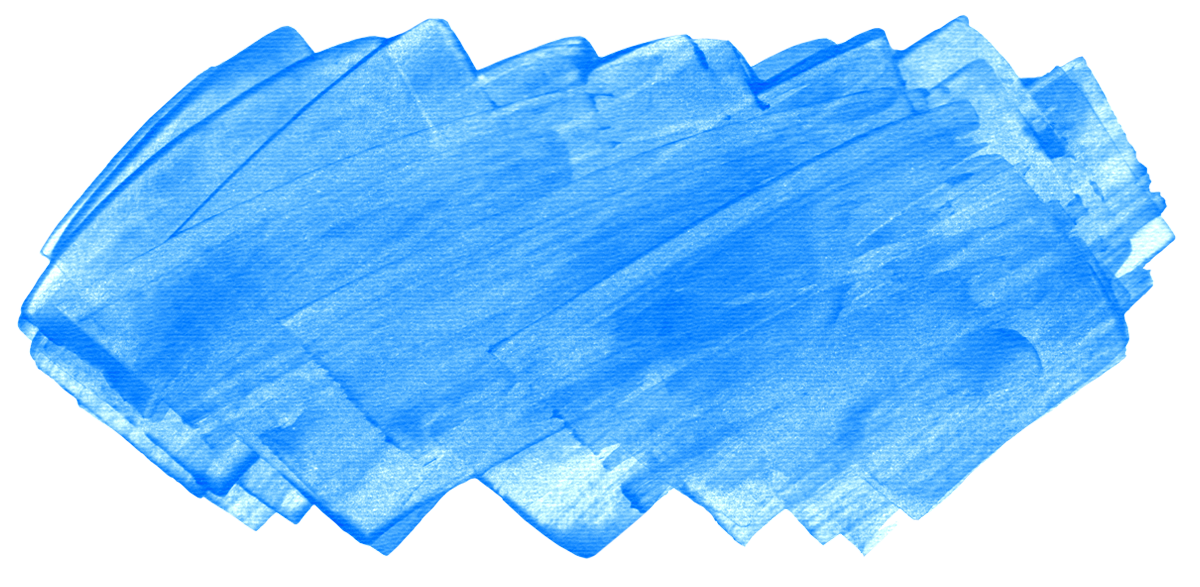 自分の体は自分で守る自分をよく知る
どんな症状に注目したら良いか。
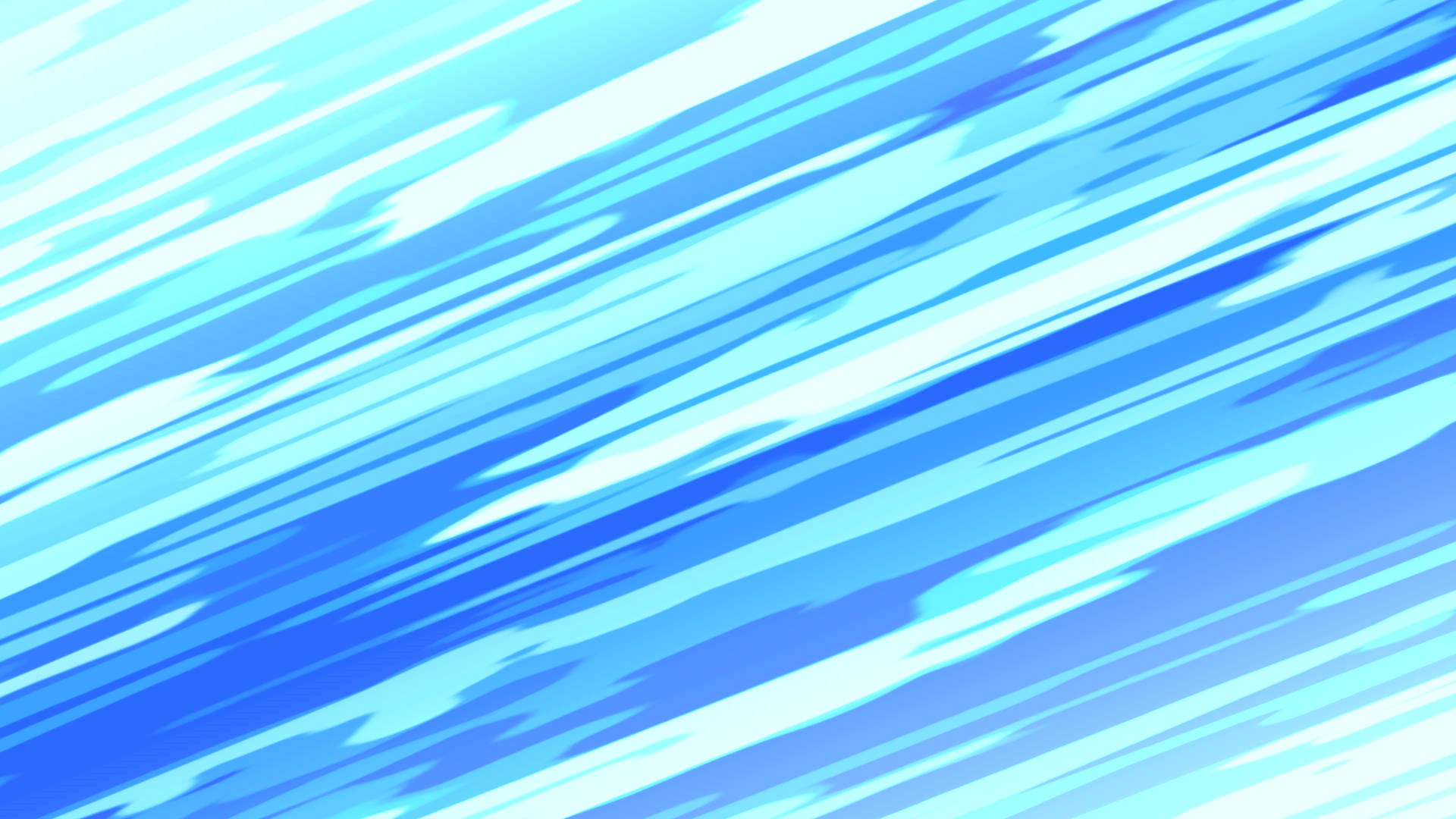 透析患者の愁訴（透析不足のサイン）
精神・神経症状：
不眠、いらいら、レストレスレッグ、頭痛、うつ、やるきがない
透析困難症
低血圧発作、筋痙攣・・・・・・・透析後の疲労感
皮膚症状
色素沈着、掻痒症、穿通性皮膚炎
骨関節症状
その他
穿刺痛、便秘、食欲不振
栄養状態の悪化・・・体重減少は要注意
2018年冬　さいきんみんな転ぶな～！
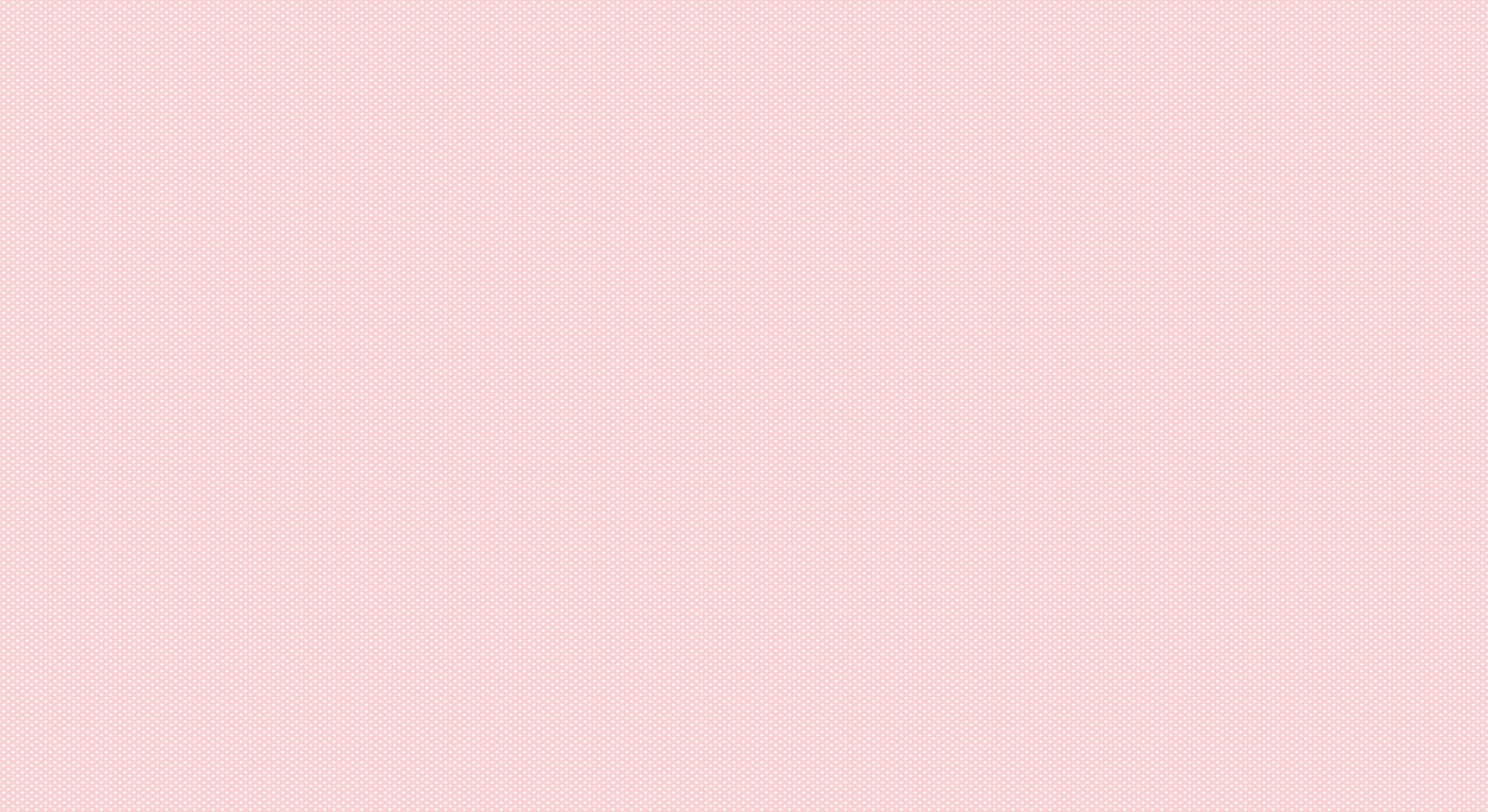 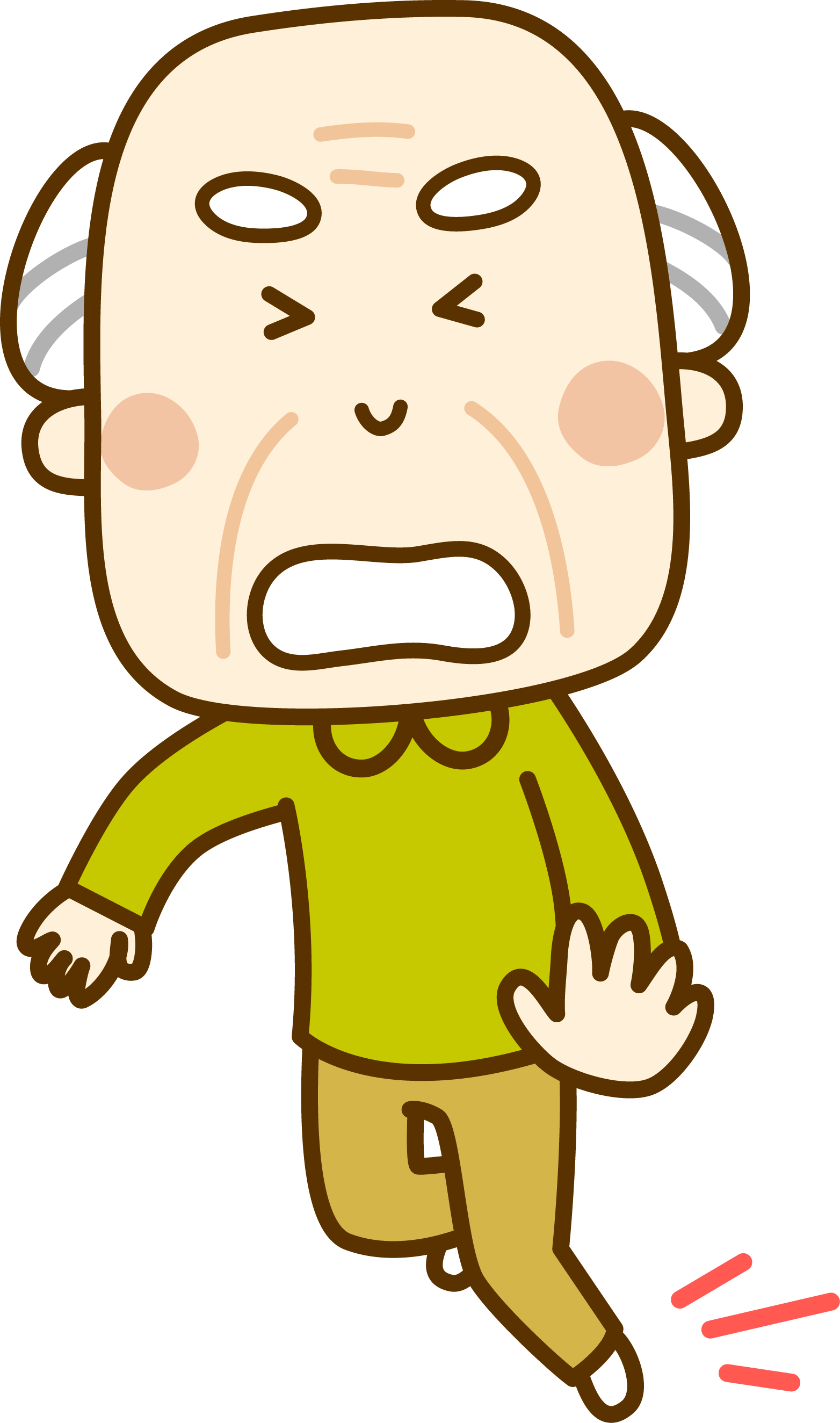 栄養が良い（ぽっちゃりしてる）
だけではダメじゃないか？
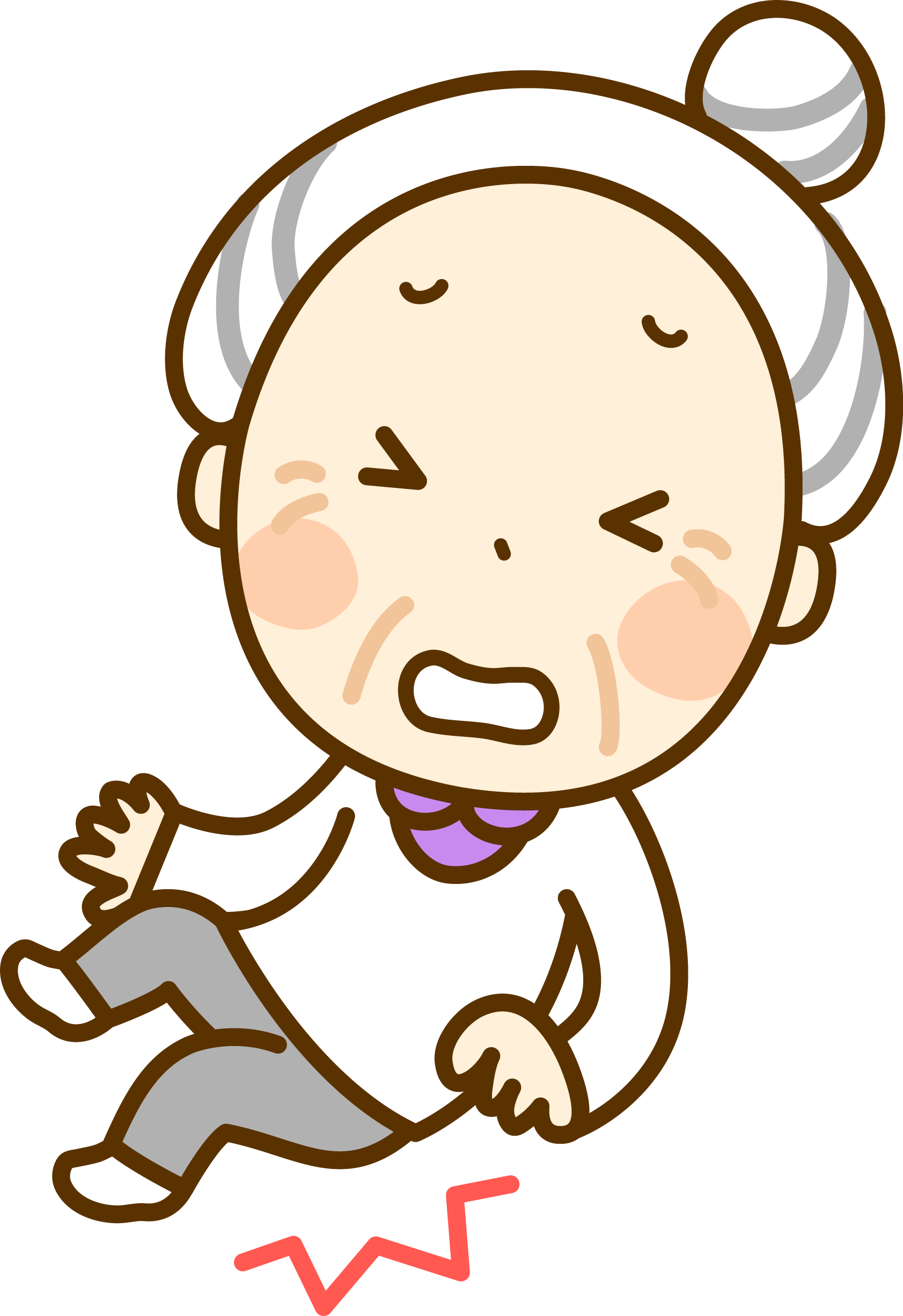 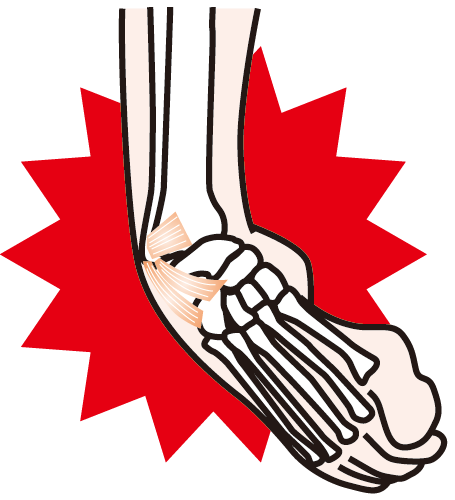 筋肉がない（サルコペニア）
のはだめなんだ。
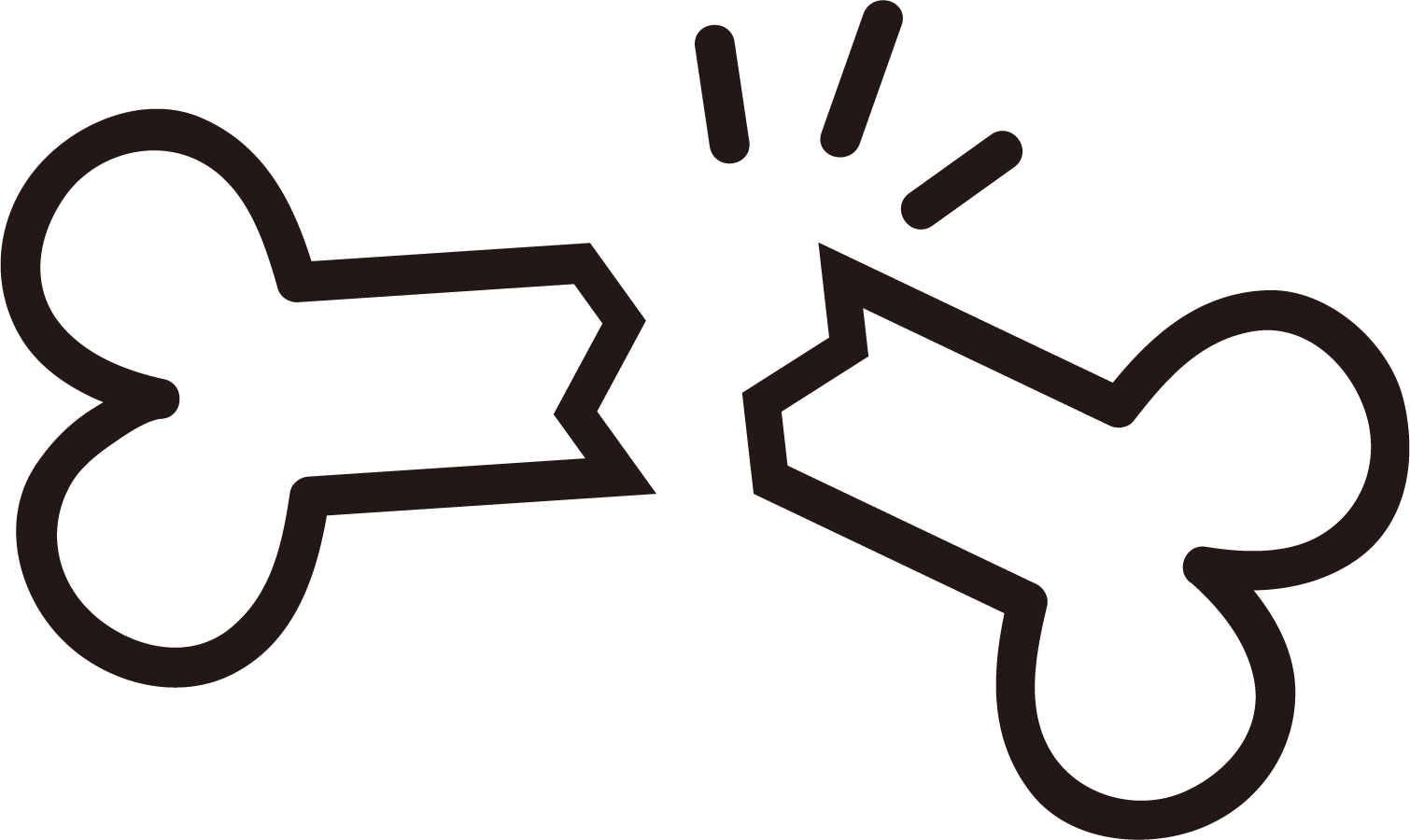 運動療法プロジェクト
サルコペニアの患者は食べていない
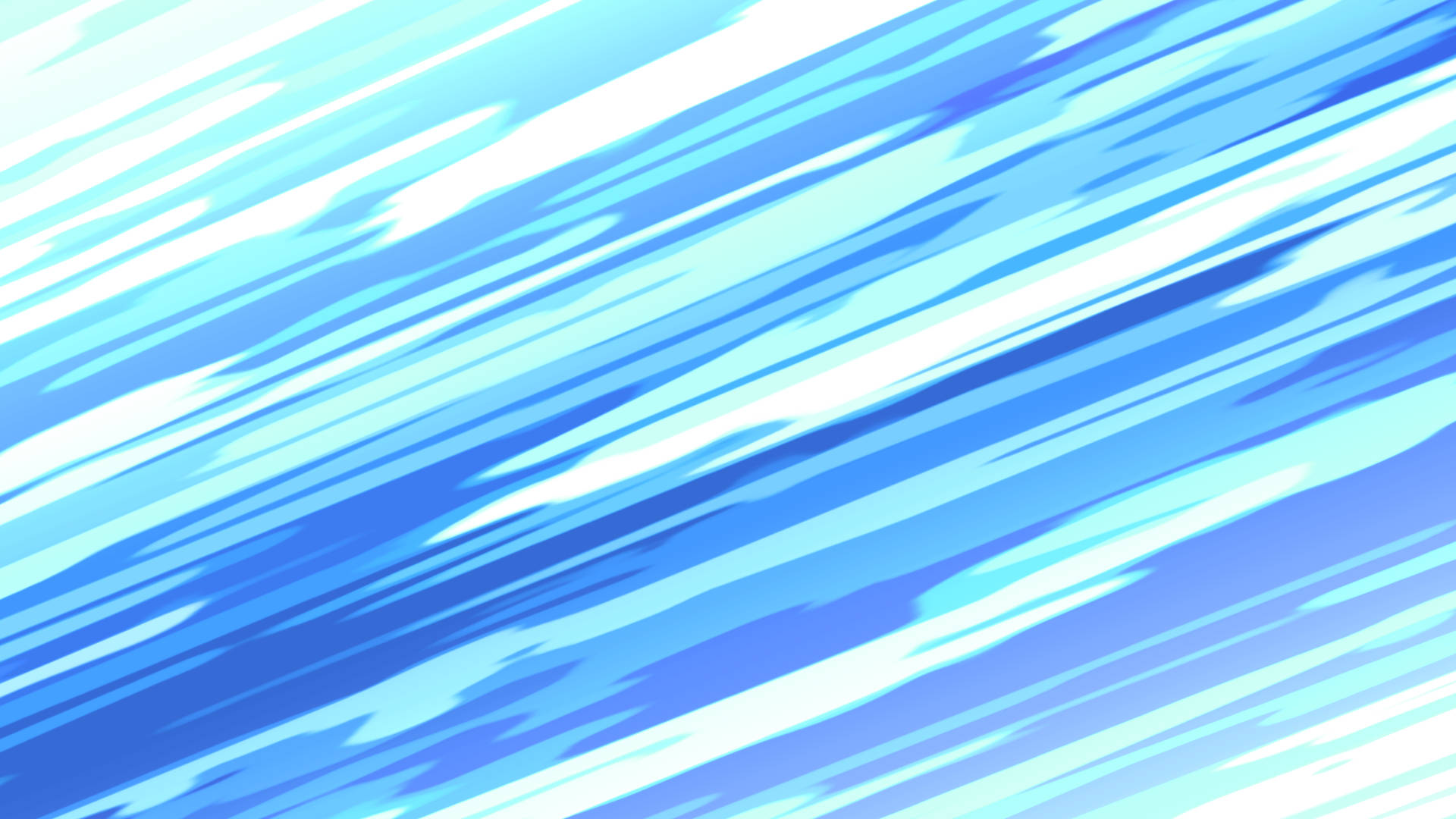 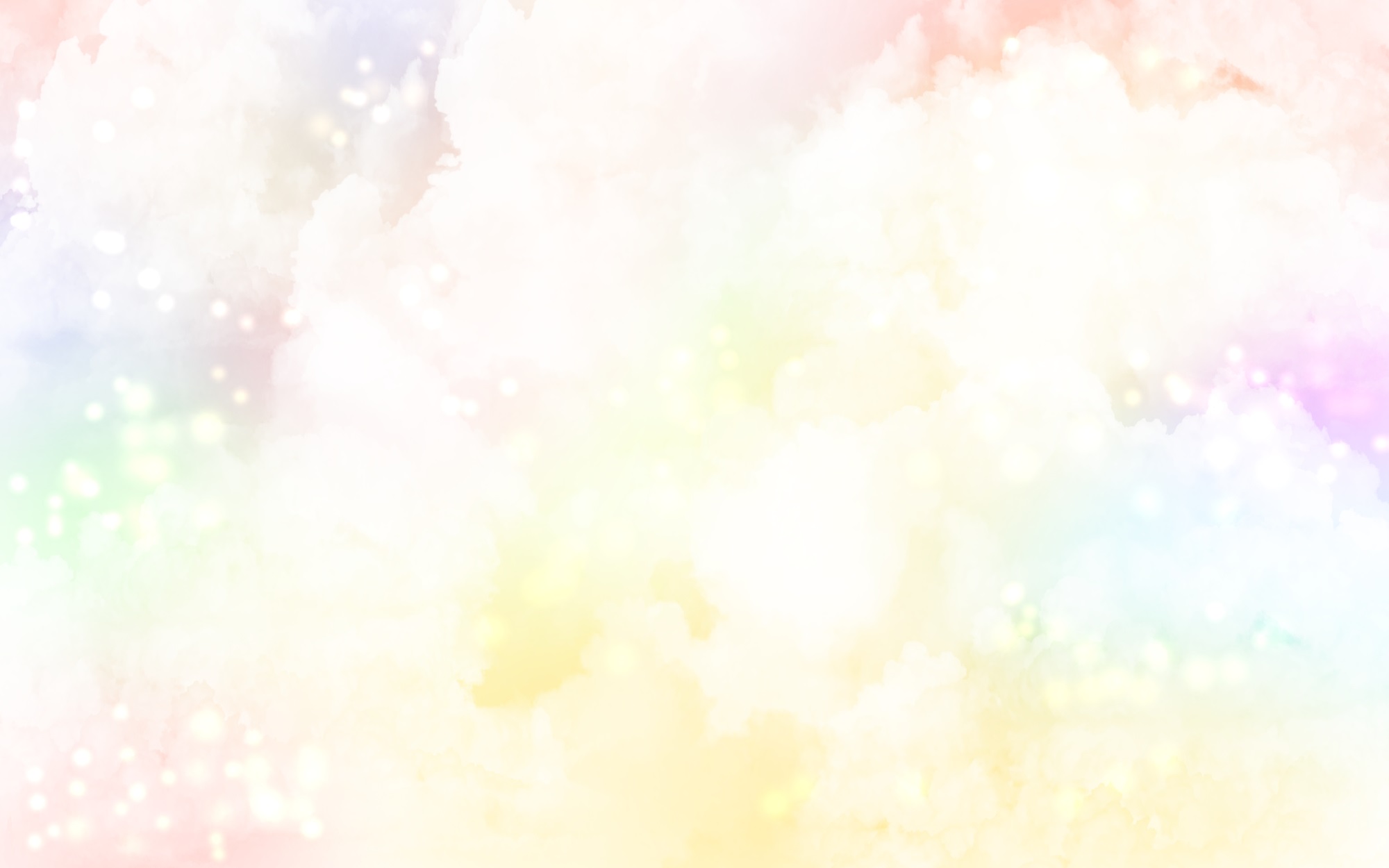 新しい透析とは矢吹病院のもともと透析です
自分のことは自分でやる
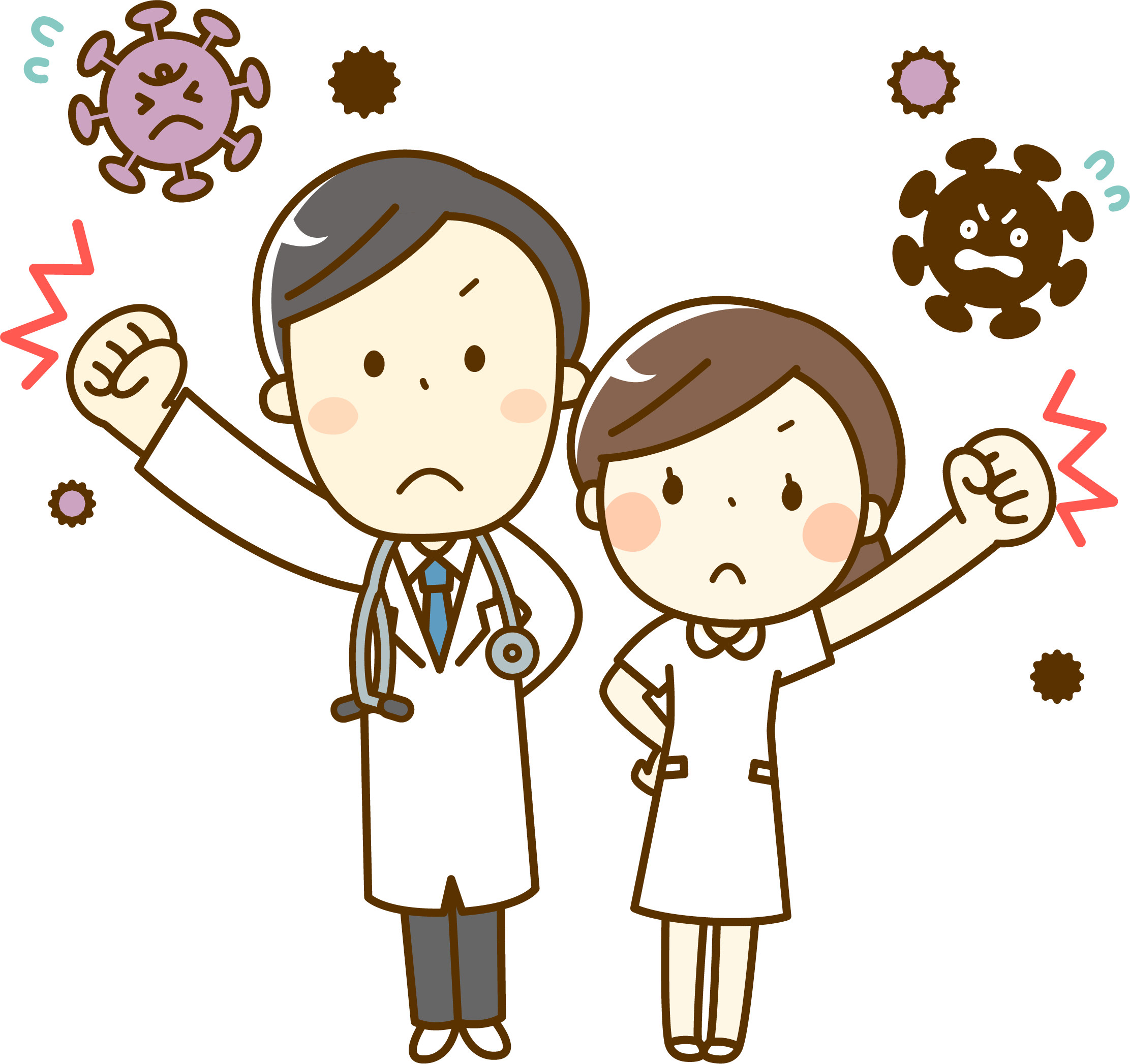 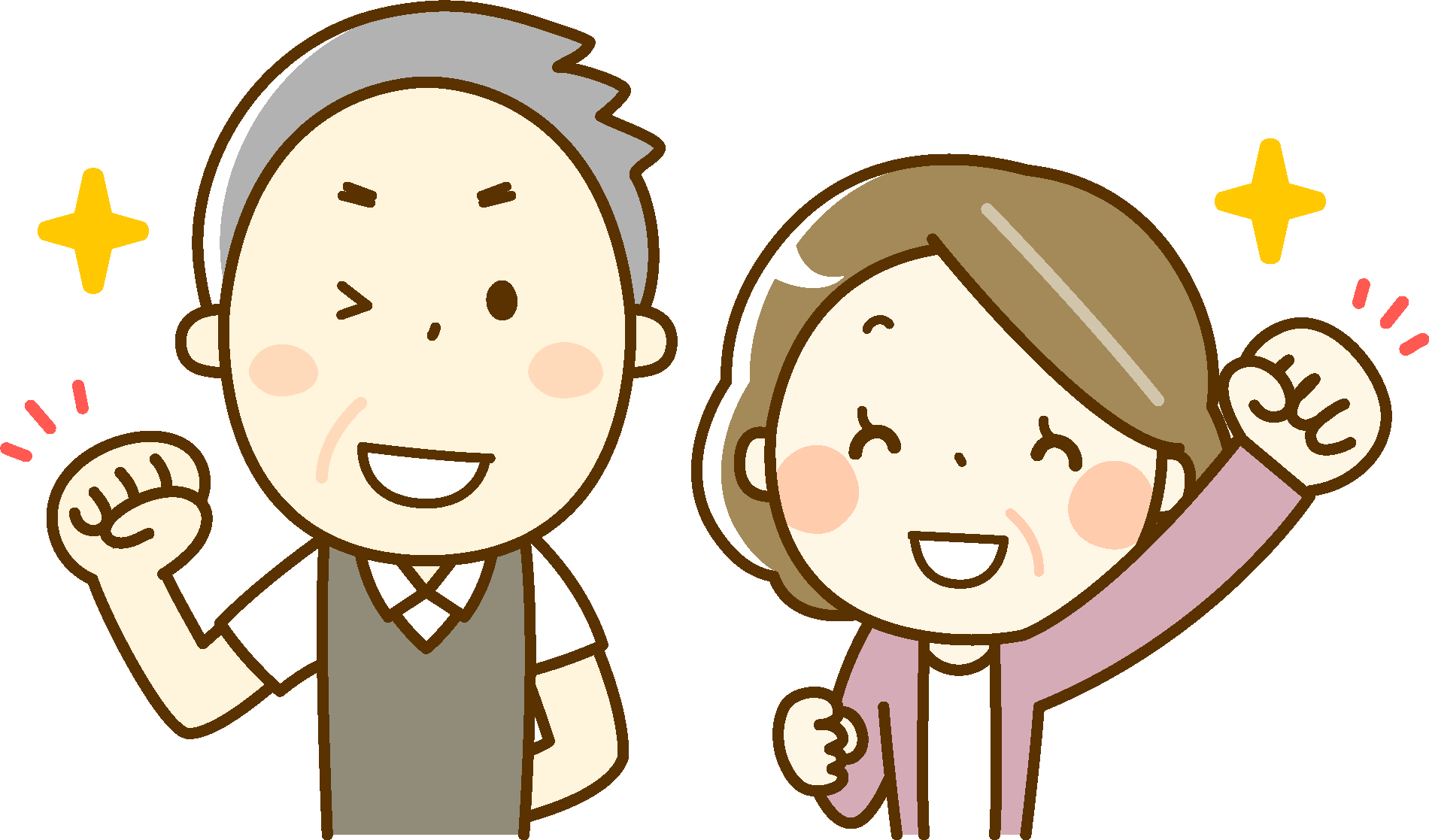